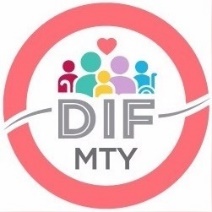 1
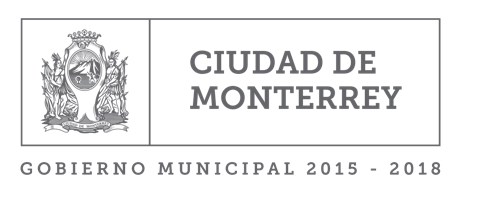 R. Ayuntamiento de Monterrey N.L.
Desarrollo Integral de la Familia
Indicadores
MARZO 2016
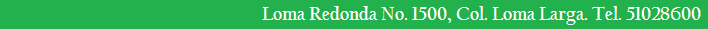 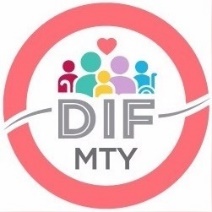 2
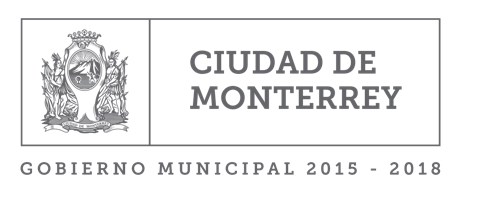 Personas beneficiadas con programas DIF
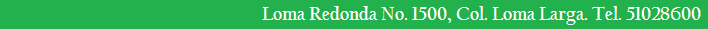 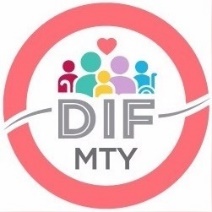 3
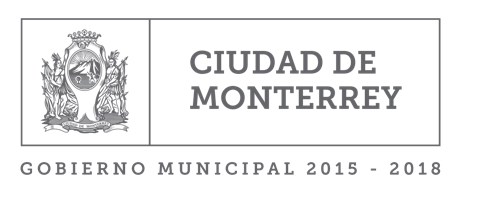 Niñas y niños beneficiados con programas DIF
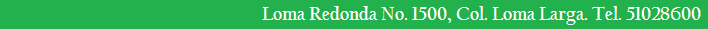 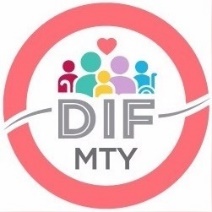 4
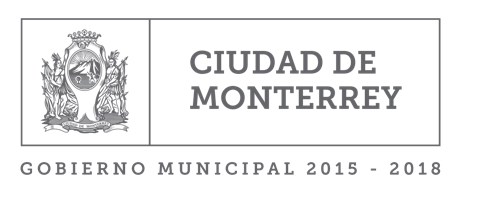 Adolescentes y jóvenes beneficiados con programas DIF
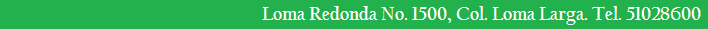 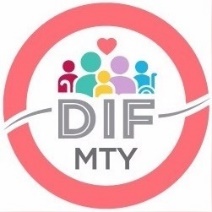 5
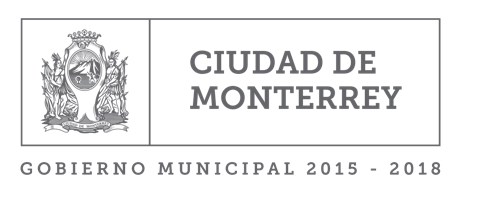 Adultos beneficiados con programas DIF y PAASV
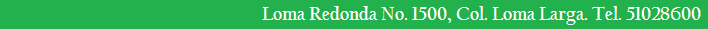 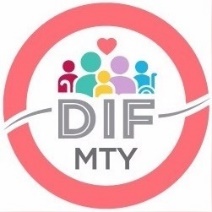 6
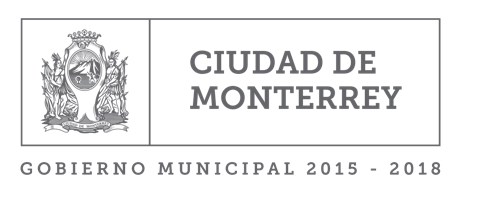 Adultos mayores beneficiados en programas DIF
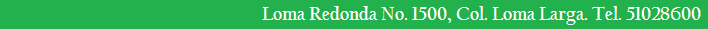 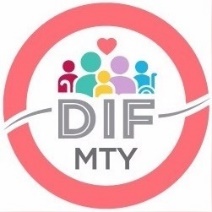 7
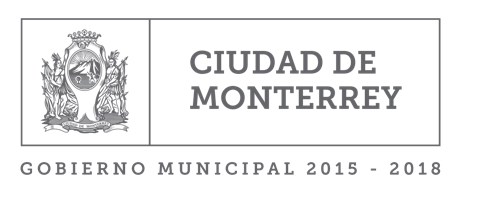 Personas beneficiadas en el área de Atención a Personas con Discapacidad
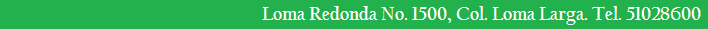 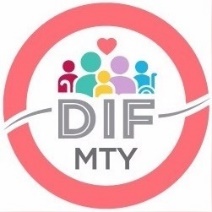 8
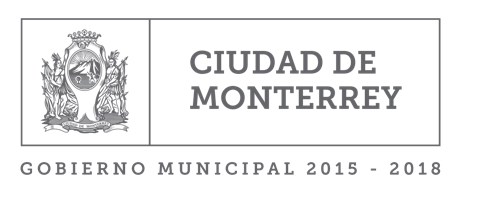 Servicios proporcionados en DIF
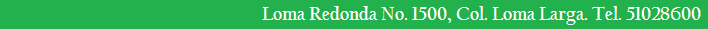 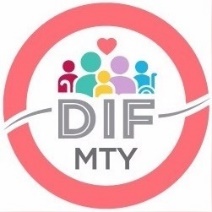 8
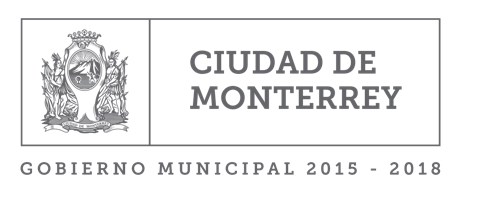 Nutrición
Raciones alimenticias entregadas
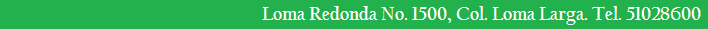